Роль положительных эмоций 
в развитии речи у детей
 раннего возраста


Сергеева Людмила Кирилловна
Воспитатель первой квалификационной категории
Для современной эпохи стало характерно понятие «кризис детства»: бурное развития технологий,  обширный объем информации вызывают необходимость быстрой адаптации ребенка к современным реалиям жизни.
Причины задержки развития речи детей делятся на объективные и субъективные.
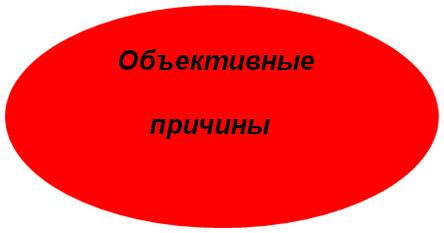 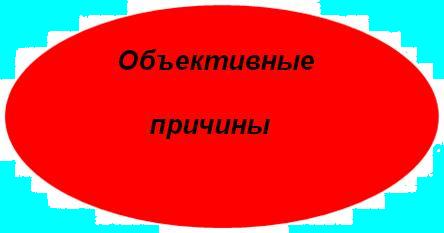 Наследственный фактор
Субъективные причины
Неврологические проблемы
Ребенок - левша или правша
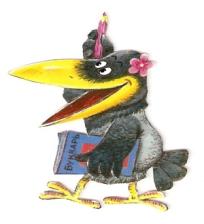 Осложненная 
        беременность
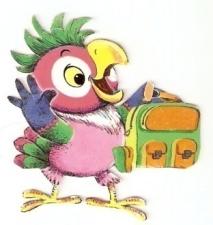 Личные особенности ребенка
Цель: развитие у ребенка эмоциональных, интеллектуальных, эстетических и социальных чувств, а также личностных свойств, способствующих более успешному развитию речи.
Задачи:
4. Формирование и  расширение базовых навыков устной речи, как средство общения и познания.
5. Разъяснительная беседа  среди родителей о  необходимости  консультаций  у логопеда и психолога по показаниям врача.
Эмоция – особая форма психического отражения, которая в форме непосредственного переживания отражает не объективные явления, а субъективное к ним отношение.  Они отражают значимость объектов и ситуаций, действующих на субъект.
Средства выражения эмоций
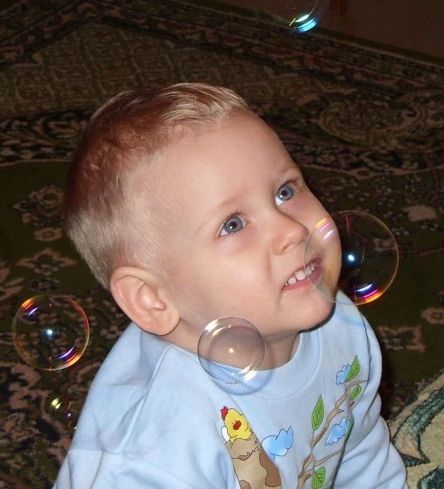 Жесты
Речь
Пантомимика
Мимика
Эмоциональный контакт имеет первоначальное значение в развитии речи
Подражание- важный фактор развития навыков, умения и расширения кругозора ребенка.
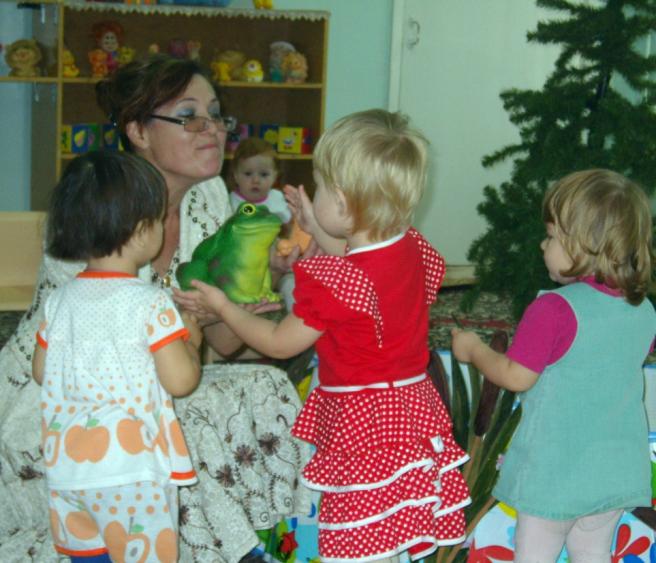 Подвижные игры дают положительный и эмоциональный настрой
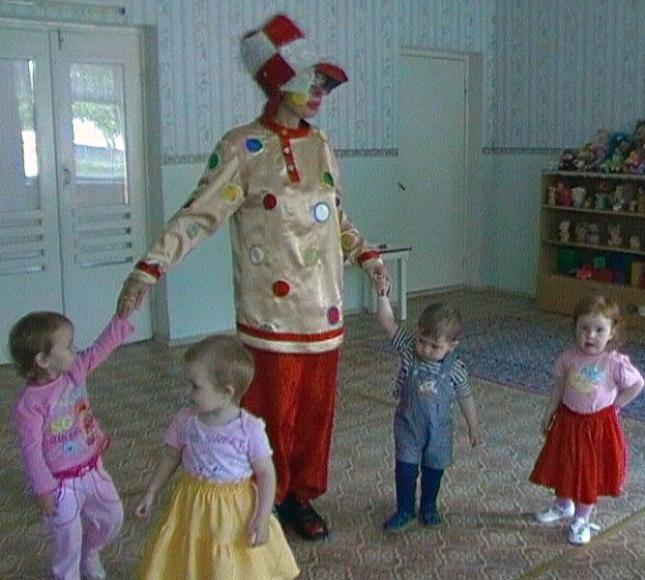 «Кто у нас хороший? Кто у нас пригожий? Ванечка- хороший, Ванечка – пригожий!»
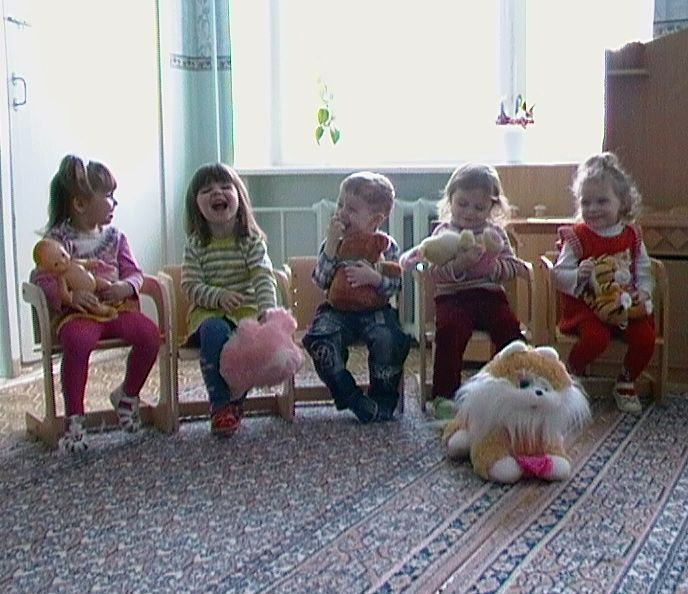 Познаём окружающий мир
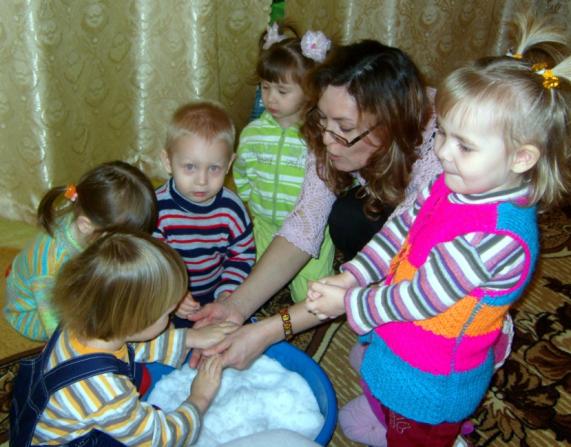 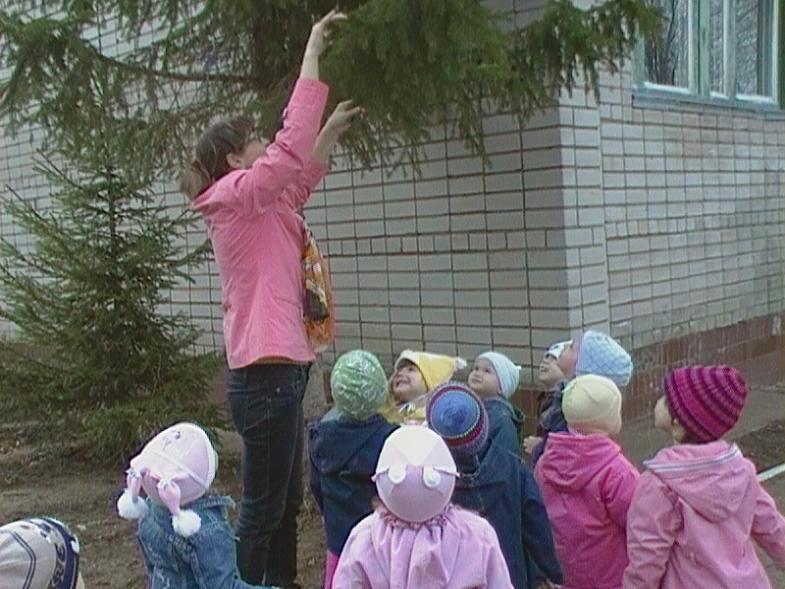 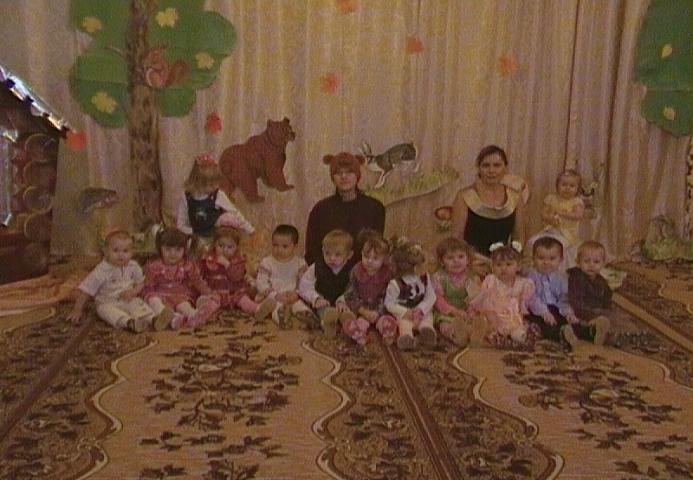 Народная педагогика  в эмоциональном обогащении ребенка и восприятии родного языка
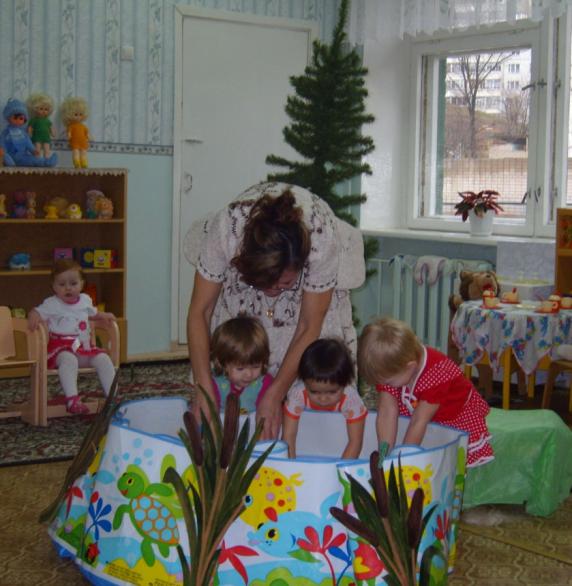 Потешки развивают речь, моторику и эмоции.
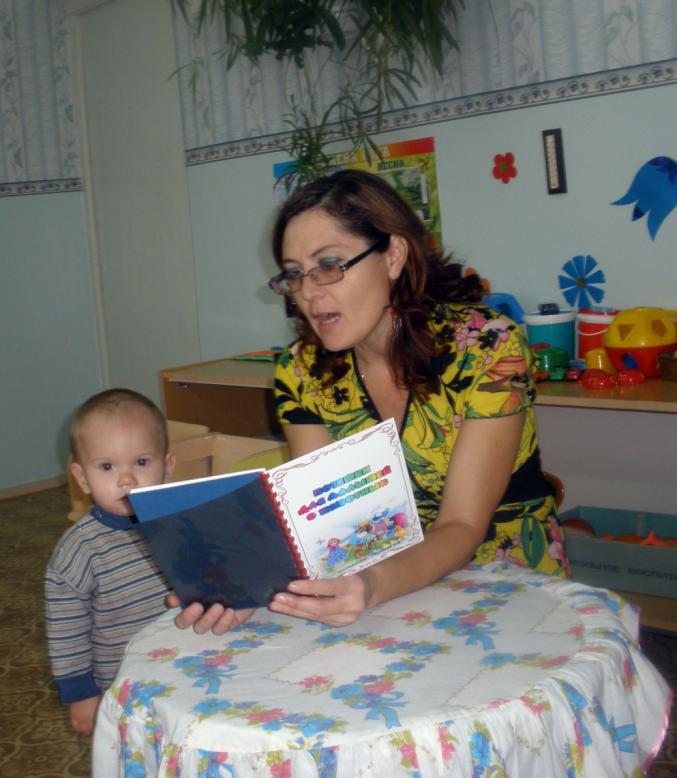 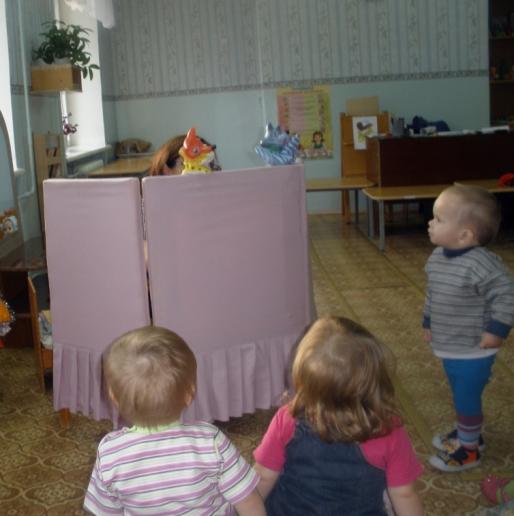 Методическое сопровождение по тематике:
Библиотека пальчиковой гимнастики для развития речи дошкольников 
Развитие диалогической речи дошкольников в игре 
Игровая деятельность в детском саду  
Дыхательная гимнастика 
Возрастная психология 
Веселая артикуляционная гимнастика
Проект: «Потешки о животных»
Мир музыки и песен.
Эмоции детей